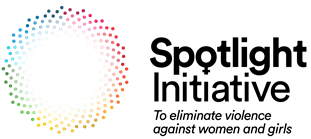 Spotlight Initiative – Mid-term assessments
Outline of methods, approach and timeline
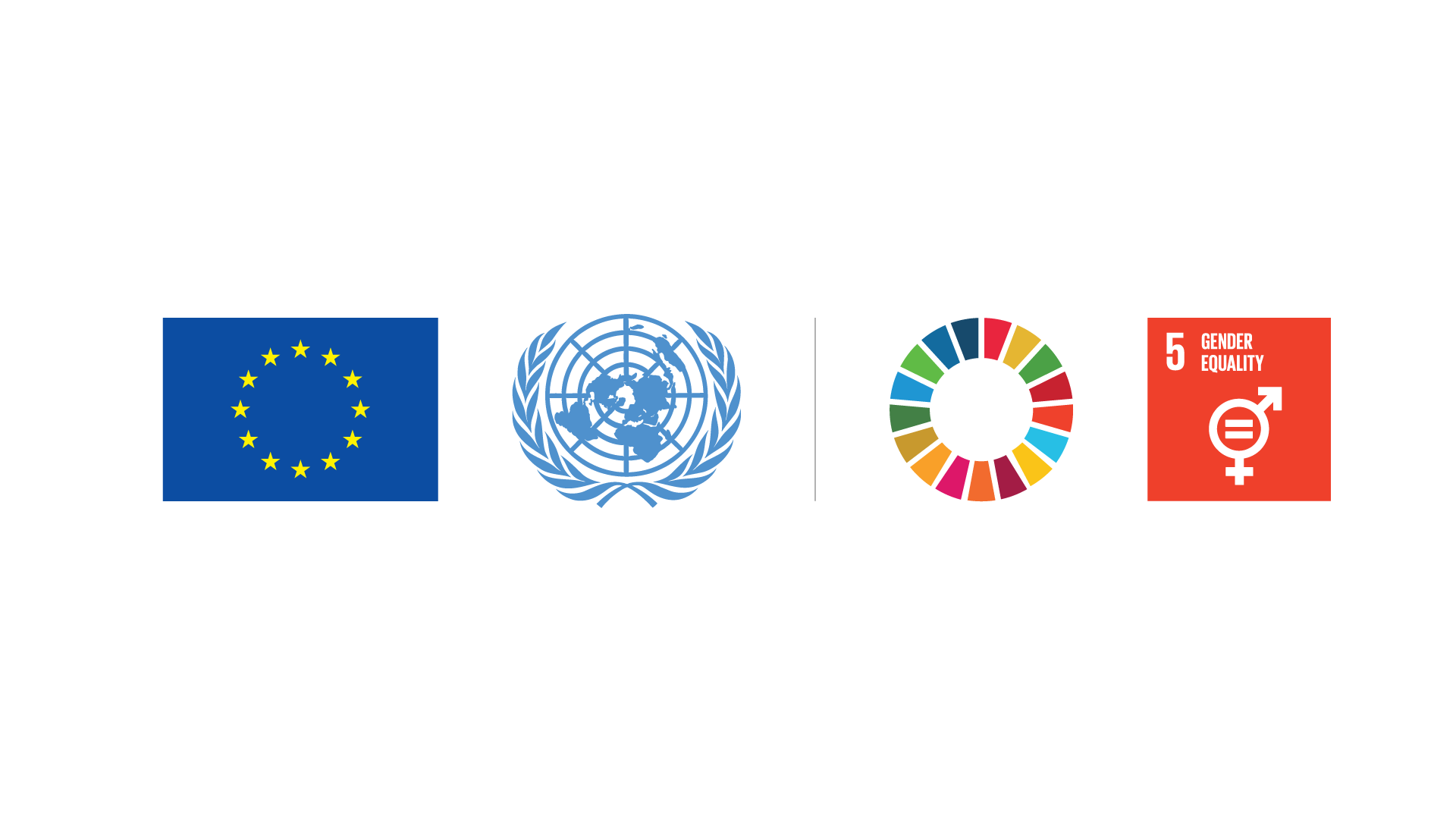 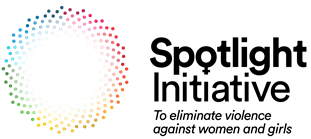 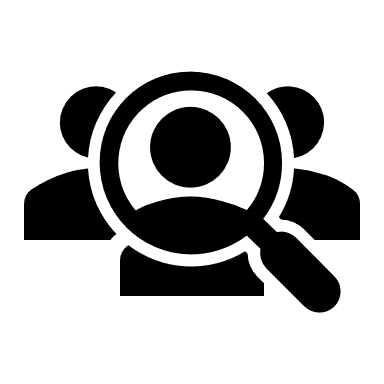 Purpose and objectives of MTA
Purpose of Mid-term Assessments (MTA) overall:
Assess all programmes as soon as they reach the end of phase I
Provide critical information that will guide the Operational Steering Committee’s decision on the allocation of Phase II funding 
Take stock of where the Spotlight Initative is, at programme level, across programmes and at the global level
Assess new ways of working to achieve SDGs (partnership with EU, UN Reform, involvement of CSO, Spotlight principles, etc.)
Objectives of MTAs at programme level:
Offers an opportunity to assess the performance of each programme based on the of following criteria:
relevance, efficiency, effectiveness and sustainability
Serves as a tool for improving programme management 
Contributes to lessons learnt and allow testing the Spotlight Initiative structures, theories of change and mechanisms of coordination. 
Formulates relevant recommendations to improve subsequent project implementation for Phase II planning
2
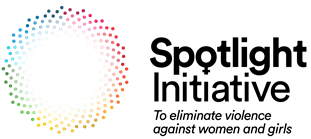 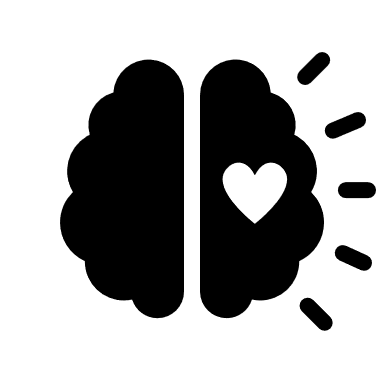 Guiding principles in Hera’s approach to MTAs
Cooperative, combining national and international expertise  
Participatory, ensuring all relevant stakeholders can contribute
Triangulated assessment design
Gender and equity in design, data collection and analysis
Culture-fair and trans-disciplinary 
EU Results Oriented Methodology (ROM)* as overarching framework
Ethical principles of ‘do no harm’, ‘protection and empowerment’ and General Data Protection Regulation adhered to during data collection
Promotes learning within and across countries and regions
* https://ec.europa.eu/neighbourhood-enlargement/sites/near/files/news_corner/monitoring-and-evaluation/20160817-rom-handbook.pdf
3
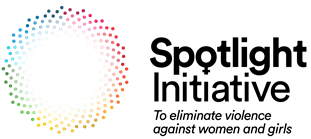 Hera’s approach for the MTA at programme level
Desk review (W2)
Reporting       (W5-9)
Preliminary MTA workplan
Review list of KII and FGD
Updating google drive document
Preparing Credential letter
Briefing of main stakeholders
Methods: direct interviews and FGD, as well as an online survey
Debriefing
Identification of issues to be addressed
Development of stakeholder map
Final MTA workplan
Review documents
Data analysis and triangulation
Report writing and submission
Integrate comments and finalise report (UN + EUD)
Use of standard MTA tools using ROM methodology
Data collection*   (W3-4)
Preparation (W1)
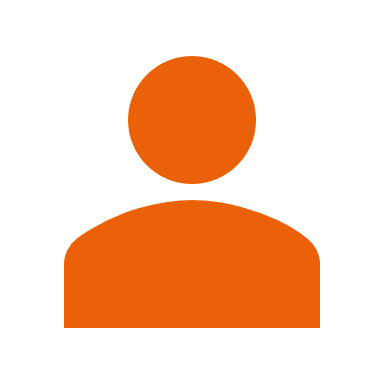 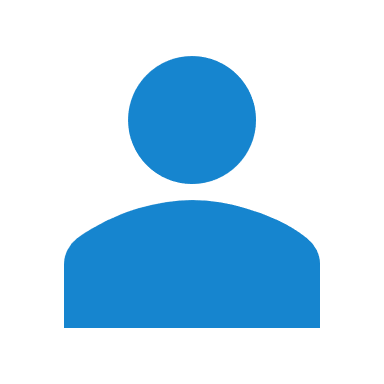 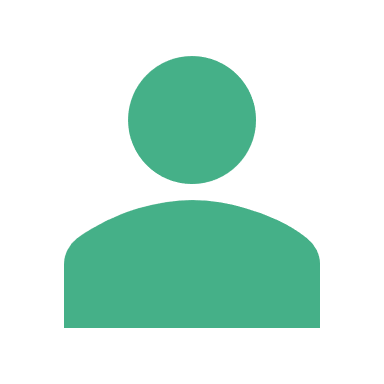 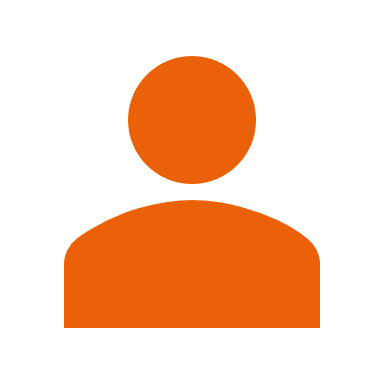 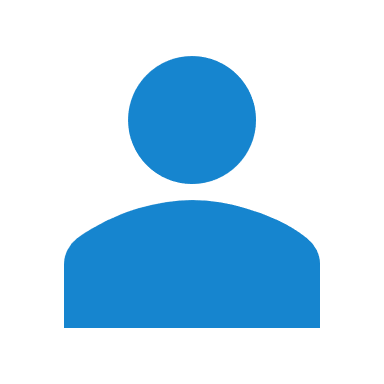 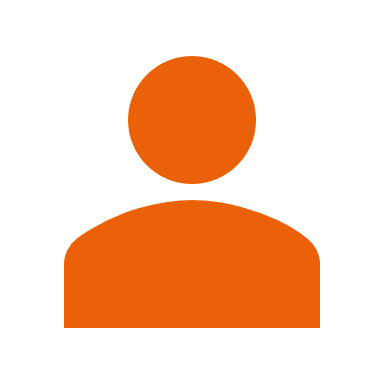 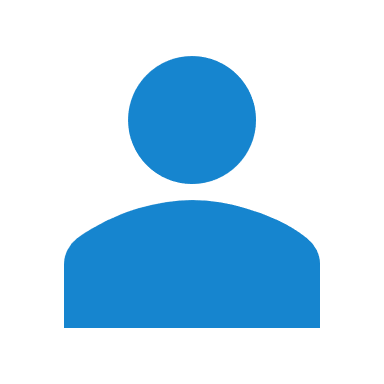 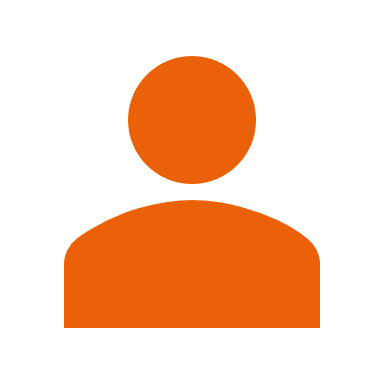 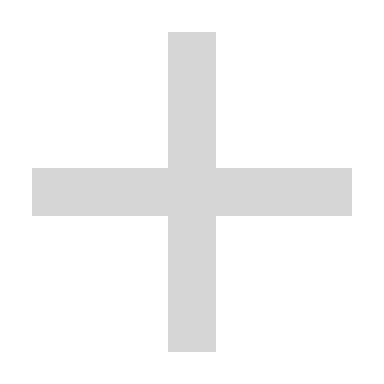 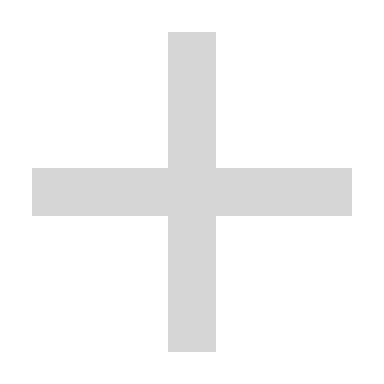 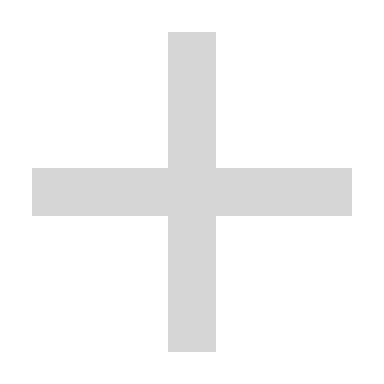 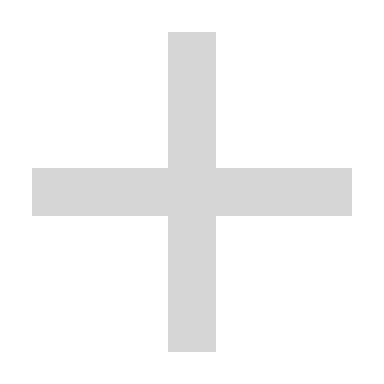 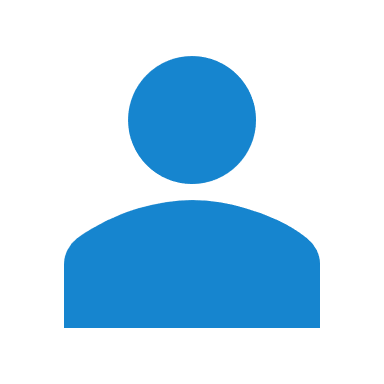 MTA expert
MTA expert
MTA expert
MTA expert
Team Leader
Team Leader
Team Leader
Quality Assurance
Team Leader
Quality Assurance
*COVID19 permitting face-to-face interviews and focus group discussions, if not, an alternative approach will be developing during the preparation phase
4
[Speaker Notes: Development of a stakeholder map = crucial to ensure all sectors and relevant stakeholders are included in the MTA, including those furthest behind.]
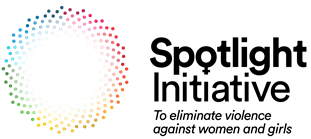 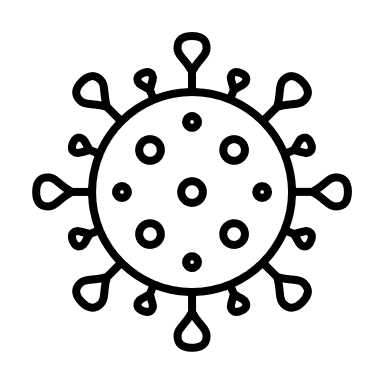 Mitigating measures during COVID
MTA Approach
MTA experts are based in the country (when possible)
They will follow national safety and security measures
Data collection methods will be adapted (if necessary)
Methods
If the situation permits, traveling to different provinces/regions is encouraged 
If travel restrictions, methods may be adapted: 
Conduct interviews virtually
Conduct focus group discussions virtually (or through a local data collector)
Conduct telephone surveys with beneficiaries (if contacts available) 
This will be discussed with Spotlight country team
Given the impact of COVID on the programme, Hera will consider both pre-existing conditions as well as those created by the pandemic (particularly to assess efficiency and effectiveness).
5
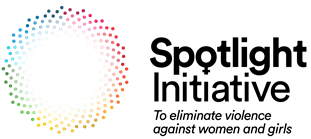 Main MTA questions (1)
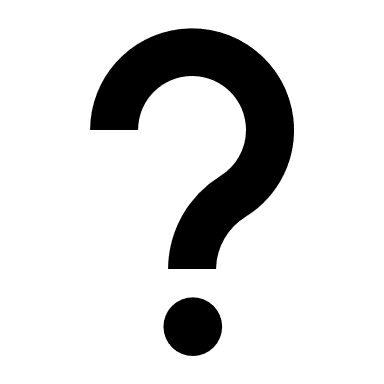 RELEVANCE
Does the action align to the principles of the Spotlight Initiative as listed in the Spotlight Initiative Fund TORs? 
Are the Initiative’s deliverables aligned with the UN agencies’ mandate and priorities? Are the right UN agencies involved? Are programmes implemented in line with the UN System reform? 
Does the action presently respond to the needs of the target groups / end beneficiaries? Are the necessary consultations taking place with key stakeholders? 
Do all key stakeholders still demonstrate effective commitment (ownership)? 
Have all relevant circumstances and risks been taken into account to update the intervention logic? Also, in the context of COVID?
Are the indicators to measure results well defined and relevant to measure the achievement of the objectives?
6
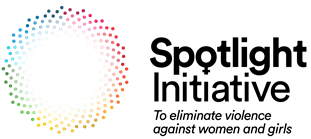 Main MTA questions (2)
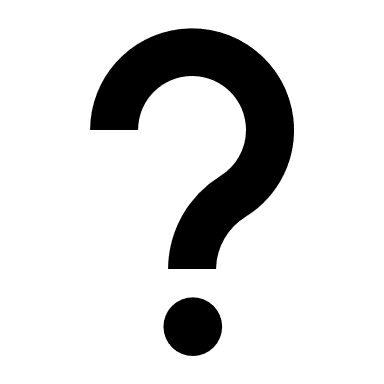 EFFICIENCY
Are the chosen implementation mechanisms (incl. choice of implementation modalities, entities and contractual arrangements) adequate for achieving the expected results? 
Do partner government and other partners in the country effectively steer the action? (Please consider Government, CSO and EU Delegation) 
If there are delays, how important are they and what are the consequences? What are the reasons for these delays and to what extent have appropriate corrective measures been implemented? To what extent has the planning been revised accordingly? BEFORE COVID 
What are the consequences of COVID 19? To what extent have appropriate corrective measures been implemented? To what extent has the planning been revised accordingly? AFTER COVID 
How effectively is the Initiative managed? 
How effectively is the Programme managed? Are the management arrangements for the Initiative at national level adequate and appropriate? 
How effectively is the Programme managed? Are the National Steering Committees functioning efficiently and in line with Spotlight principles? 
Are the chosen implementation and coordination mechanisms (a “new way of working”, in line with UN Reform) contributing to greater efficiency?
7
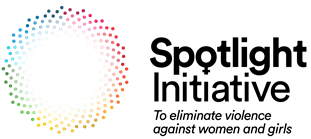 Main MTA questions (3)
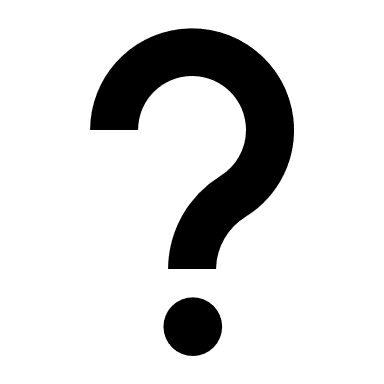 EFFECTIVENESS
Is the progress of each output conforming to workplan approved by OSC? Is the quality of outputs satisfactory?  Are the outputs still likely to lead to the expected outcomes? 
Is the absorption capacity of the Government, implementing agencies or RUNOs an obstacle/bottleneck to ensuring that implementation is going according to plan?   
Has the Initiative’s implementation and results achievement gone according to workplan approved by OSC? 
Are there any obstacles/bottlenecks/outstanding issues on the partners' or government side that are limiting the successful implementation and results achievement of the Initiative?
8
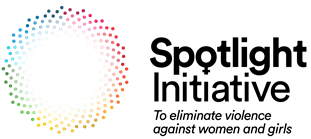 Main MTA questions (4)
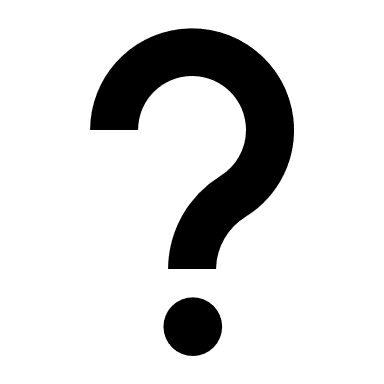 SUSTAINABILITY
Is sufficient capacity being built so that local actors (particularly CSOs, the women’s movement and groups representing women and girls that face intersecting forms of discrimination) will be able to manage the process by the end of the Initiative without continued dependence on international expertise?
9
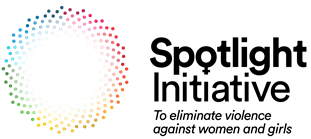 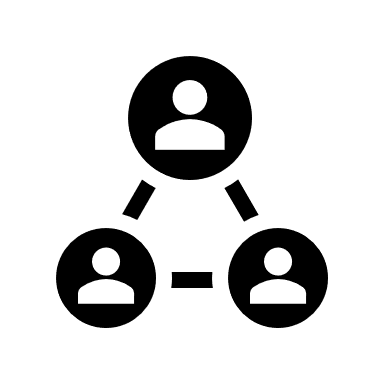 Key Roles and Responsibilities at programme level
Resident Coordinator: Overseeing the overall MTA process from UN’s side at country level. The RC will share the draft MTA with the EU and key stakeholders before finalization. 
MTA Focal Points:
Ensuring that documentation and data is updated and available to MTA experts (populating and updating the google drive folder). 
Ensuring that all key informants are contacted and facilitating contacts. 
Providing coordination and logistical support, including transportation and organizing interviews.
EU Delegation:
Participating in briefing where the purpose and process of the MTA will be discussed.
Being available to be interviewed as key informants. 
Participating in debriefing where preliminary findings will be presented.
Reviewing the draft country report (submitted by RC).
10
Lesson learnt from previous MTAs
Most Importantly: Reach out to the Secretariat at any time for any concerns or questions!
Before MTA
Prepare as early as possible
Inform stakeholders
Read and utilize the Prep Pack
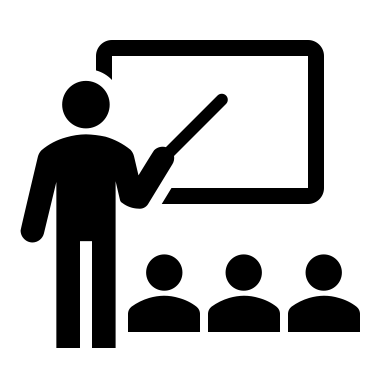 After MTA
Organizing a workshop    to plan the integration of MTA findings and recommendations 
Utilizing MTA findings    and recommendations     in Phase II proposals and planning
During MTA

Support the organization of meetings 
Provide logistical support when necessary
Ensure no factual errors or political sensitivities in draft reports before sharing
What worked in ensuring a successful MTA process
11